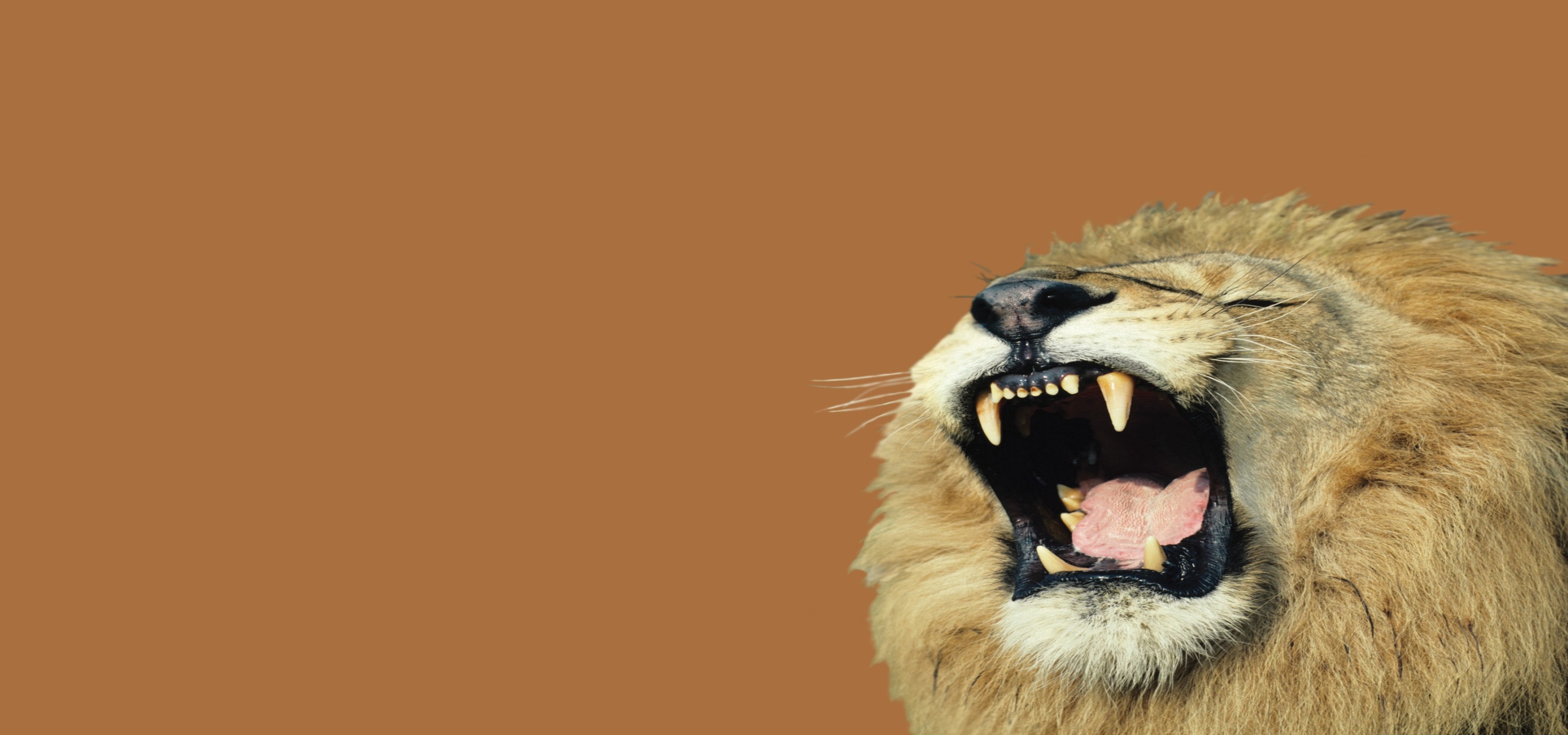 Daniel in the Lions Den
Daniel 6:1-27
The Scene
It pleased Darius to set over the kingdom one hundred and twenty satraps, to be over the whole kingdom; 
and over these, three governors, of whom Daniel was one, that the satraps might give account to them, so that the king would suffer no loss.

Daniel 6:1-2
The Scene
Then this Daniel distinguished himself above the governors and satraps, because an excellent spirit was in him; and the king gave thought to setting him over the whole realm.

Daniel 6:3
The Scene
So the governors and satraps sought to find some charge against Daniel concerning the kingdom; but they could find no charge or fault, because he was faithful; nor was there any error or fault found in him.

Daniel 6:4
The Scene
Then these men said, "We shall not find any charge against this Daniel unless we find it against him concerning the law of his God.“

Daniel 6:5
The Scene
So these governors and satraps thronged before the king, and said thus to him:" King Darius, live forever!

Daniel 6:6
The Scene
All the governors of the kingdom, the administrators and satraps, the counselors and advisors, have consulted together to establish a royal statute and to make a firm decree, that whoever petitions any god or man for thirty days, except you, O king, shall be cast into the den of lions.

Daniel 6:7
The Scene
Now, O king, establish the decree and sign the writing, so that it cannot be changed, according to the law of the Medes and Persians, which does not alter." Therefore King Darius signed the written decree.

Daniel 6:8-9
Daniel is taken in the trap by his enemies
Now when Daniel knew that the writing was signed, he went home. And in his upper room, with his windows open toward Jerusalem, he knelt down on his knees three times that day, and prayed and gave thanks before his God, as was his custom since early days.

Daniel 6:10
Daniel is taken in the trap by his enemies
Evening and morning and at noon I will pray, and cry aloud, And He shall hear my voice.

Psalm 55:17
Daniel is taken in the trap by his enemies
"But will God indeed dwell on the earth? Behold, heaven and the heaven of heavens cannot contain You. How much less this temple which I have built! Yet regard the prayer of Your servant and his supplication, O Lord my God, and listen to the cry and the prayer which Your servant is praying before You today:
Daniel is taken in the trap by his enemies
that Your eyes may be open toward this temple night and day, toward the place of which You said, 'My name shall be there,' that You may hear the prayer which Your servant makes toward this place. And may You hear the supplication of Your servant and of Your people Israel, when they pray toward this place. Hear in heaven Your dwelling place; and when You hear, forgive.        1 Kings 8:27-30
Daniel is taken in the trap by his enemies
And so it was, when Solomon had finished praying all this prayer and supplication to the Lord, that he arose from before the altar of the Lord, from kneeling on his knees with his hands spread up to heaven.

1 Kings 8:54
Daniel is taken in the trap by his enemies
Be anxious for nothing, but in everything by prayer and supplication, with thanksgiving, let your requests be made known to God;

Philippians 4:6
Daniel is taken in the trap by his enemies
Now when Daniel knew that the writing was signed, he went home. And in his upper room, with his windows open toward Jerusalem, he knelt down on his knees three times that day, and prayed and gave thanks before his God, as was his custom since early days.

Daniel 6:10
Daniel is taken in the trap by his enemies
Then these men assembled and found Daniel praying and making supplication before his God.

Daniel 6:11
Daniel is taken in the trap by his enemies
And they went before the king, and spoke concerning the king 's decree: "Have you not signed a decree that every man who petitions any god or man within thirty days, except you, O king, shall be cast into the den of lions?“ The king answered and said, "The thing is true, according to the law of the Medes and Persians, which does not alter."
Daniel is taken in the trap by his enemies
So they answered and said before the king, "That Daniel, who is one of the captives from Judah, does not show due regard for you, O king, or for the decree that you have signed, but makes his petition three times a day.“

Daniel 6:12-13
Daniel is taken in the trap by his enemies
For I heard many mocking:" Fear on every side!"" Report," they say, "and we will report it!“ All my acquaintances watched for my stumbling, saying, "Perhaps he can be induced; Then we will prevail against him, And we will take our revenge on him.“

Jeremiah 20:10
Daniel is taken in the trap by his enemies
So the king gave the command, and they brought Daniel and cast him into the den of lions. But the king spoke, saying to Daniel, "Your God, whom you serve continually, He will deliver you.“

Daniel 6:16
Daniel is taken in the trap by his enemies
Then a stone was brought and laid on the mouth of the den, and the king sealed it with his own signet ring and with the signets of his lords, that the purpose concerning Daniel might not be changed.

Daniel 6:17
The trap for Daniel is overcome
Now the king went to his palace and spent the night fasting; and no musicians were brought before him. Also his sleep went from him.

Daniel 6:18
The trap for Daniel is overcome
Then the king arose very early in the morning and went in haste to the den of lions. 
And when he came to the den, he cried out with a lamenting voice to Daniel. The king spoke, saying to Daniel, " Daniel, servant of the living God, has your God, whom you serve continually, been able to deliver you from the lions?“
Daniel 6:19-20
The trap for Daniel is overcome
Then Daniel said to the king, "O king, live forever! 
My God sent His angel and shut the lions ' mouths, so that they have not hurt me, because I was found innocent before Him; and also, O king, I have done no wrong before you.“

Daniel 6:21-22
The trap for Daniel is overcome
Nebuchadnezzar spoke, saying, " Blessed be the God of Shadrach, Meshach, and Abed- Nego, who sent His Angel and delivered His servants who trusted in Him, and they have frustrated the king's word, and yielded their bodies, that they should not serve nor worship any god except their own God!
Daniel 3:28
The trap for Daniel is overcome
Now the king was exceedingly glad for him, and commanded that they should take Daniel up out of the den. So Daniel was taken up out of the den, and no injury whatever was found on him, because he believed in his God.

Daniel 6:23
Payback?
And the king gave the command, and they brought those men who had accused Daniel, and they cast them into the den of lions — them, their children, and their wives; and the lions overpowered them, and broke all their bones in pieces before they ever came to the bottom of the den.

Daniel 6:24
The trap for Daniel is overcome
Then King Darius wrote: To all peoples, nations, and languages that dwell in all the earth: Peace be multiplied to you. 
I make a decree that in every dominion of my kingdom men must tremble and fear before the God of Daniel. For He is the living God, And steadfast forever; His kingdom is the one which shall not be destroyed, And His dominion shall endure to the end.
God delivers in difficult times.
He delivers and rescues, And He works signs and wonders In heaven and on earth, Who has delivered Daniel from the power of the lions.

Daniel 6:25-27
The trap for Daniel is overcome
In this you greatly rejoice, though now for a little while, if need be, you have been grieved by various trials, 
that the genuineness of your faith, being much more precious than gold that perishes, though it is tested by fire, may be found to praise, honor, and glory at the revelation of Jesus Christ,                                        1 Peter 1:6-7